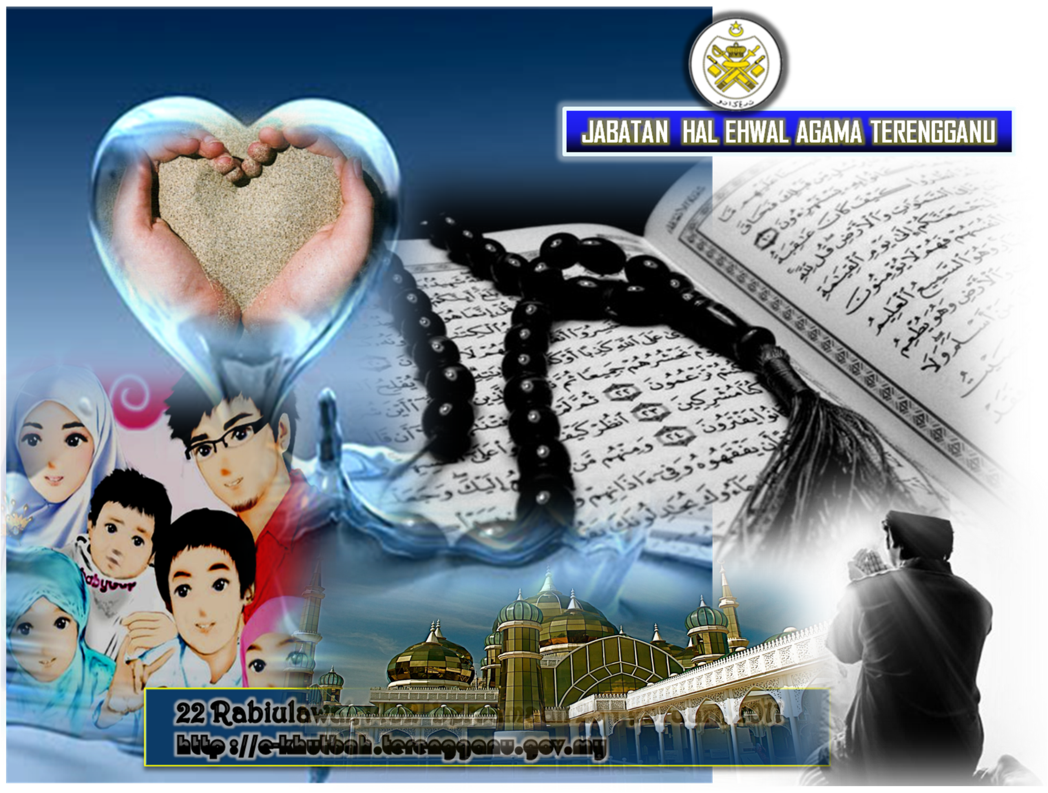 MENCARI 
DAMAI DI HATI
Khutbah Multimedia
MENCARI 
DAMAI DI HATI
22 Rabiulawal, 1432  bersamaan 25 Februari, 2011
http ://e-khutbah.terengganu.gov.my
Pujian Kepada Allah S.W.T.
الْحَمْدُ ِللهِ
Segala puji-pujian hanya bagi Allah S.W.T.
Syahadah
أَشْهَدُ أَنْ لآ إِلَهَ إِلاَّ اللهُ وَحْدَهُ لاَ شَرِيْكَ لَهُ، وَأَشْهَدُ أَنَّ سَيِّدَنَا مُحَمَّدًا عَبْدُهُ وَرَسُوْلُهُ
Aku naik saksi bahawasanya tiada Tuhan selain Allah,  KeEsaanNya tiada sekutu bagiNya dan aku naik saksi bahawa Nabi Muhammad S.A.W, hambaNya dan RasulNya.
Selawat Ke Atas 
Nabi Muhammad S.A.W
اللَّهُمَّ صَلِّ وَسَلِّمْ عَلَى سَيِّدِنَا مُحَمَّدٍ وَعَلَى ءَالِهِ وَأَصْحَابِهِ وَالتَّابِعِيْنَ، وَتَابِعِ التَّابِعِيْنَ لَهُمْ بِإِحْسَانٍ إِلَى يَوْمِ الدِّيْنِ
Ya Allah, Cucurilah rahmat dan sejahtera ke atas hambaMu  dan rasulMu Nabi Muhammad S.A.W dan ke atas keluarganya dan para sahabatnya.
Wasiat Taqwa
فَيَا عِبَادَ اللهِ، أُوْصِيْكُمْ وَنَفْسِيْ بِِتَقْوَى اللهِ، فَقَدْ فَازَ الْمُتَّقُوْنَ
Wahai hamba-hamba Allah, 
Aku wasiatkan kepada kamu dan diriku supaya bertaqwa kepada Allah, Maka berjayalah orang-orang yang bertaqwa.
Seruan Taqwa
Bertakwa kepada Allah
Nilai yang tinggi di sisi Allah adalah  meningkatkan takwa dalam diri.
Mendapat kebahagian di dunia 
dan akhirat.
Pendahuluan
Manusia
Makhluk ciptaan Allah yang paling sempurna dari yang lain.
Allah iktiraf kesempuraan ciptaan manusia.
“Sesungguhnya kami telah menciptakan manusia dalam bentuk yang sebaik-baiknya (dan berkelengkapan sesuai dengan keadaannya).” surah At Thin: 4
لَقَدْ خَلَقْنَا الإِنْسَانَ فِي أَحْسَنِ تَقْوِيمٍ
Tajuk Khutbah Hari ini ……
MENCARI 
DAMAI DI HATI
Khutbah Multimedia
MENCARI 
DAMAI DI HATI
22 Rabiulawal, 1432  bersamaan 25 Februari, 2011
http ://e-khutbah.terengganu.gov.my
Allah menciptakan manusia dari beberapa elemen, iaitu :-
Akal
Jasad
Manusia memiliki
Hati
Roh
Nafsu
Sabda Rasulullah S.A.W.
إِنَّ اللهَ لاَ يَنْظُرُ إِلَى صُوَرِكُمْ وَأَمْوَالِكُمْ، وَلَكَنْ يَنْظُرُ إِلَى قُلُوْبِكُمْ   وَأَعْمَالِكُمْ
Maksudnya “Sesungguhnya Allah tidak memandang kepada rupa wajah dan harta kekayaan kamu, sebaliknya Allah memandang kepada hati dan amalan kamu”.
 (Hadis Riwayat Muslim)
Hati manusia adalah  RAJA ……
Baik /Buruk
Bergantung kepada hati seseorang
Sejahtera /Sengasara
Sihat /Sakit
Baiknya hati, maka baik seluruh anggota tubuh yang lain.
Sebagaimana Sabda  Rasulullah s.a.w. :-
أَلاَ وَإِنَّ فِي الْجَسَدِ مُضْغَة، إِذَا صَلُحَتْ صَلُحَ الْجَسَدُ كُلُّهُ، وَإِذَا فَسَدَتْ فَسَدَ الْجَسَدُ كُلُّهُ، 
أَلاَ وَهِيَ الْقَلْبُ
Maksudnya  “Sesungguhnya di dalam jasad itu ada segumpal daging. Apabila dia baik, maka baiklah seluruh jasad.  Tetapi, apabila dia rosak, maka rosaklah seluruh jasadnya. Ketahuilah bahawa ia adalah hati”. 
(Hadis Riwayat Bukhari dan Muslim)
Peranan HATI
Mencermin dan menentukan kemuliaan dan kehinaan peribadi seseorang
Agen penentu kepada hidup dan matinya jasad manusia
Tempat bertapaknya iman, takwa , sifat mahmudah dan niat
Dan juga lahirnya kekufuran, 
nifaq dan sifat mazmunah
Al-Quran menjelaskan …..
Sebagai Al-Qalb – sesuatu yang tidak tetap, berubah dan berbolak balik
HATI
Mempunyai dua unsur kekuatan seperti :-
Iman dengan Kufur
Baik dan Buruk
Taat dengan Ingkar
Hak dengan Batil
Rasulullah sentiasa berdoa 
kepada Allah, iaitu ……
يَا مُقَلِّبَ الْقُلُوْبَ، ثَبِّتْ قُلُوْبَنَا عَلَى دِيْنِكَ وَعَلَى طَاعَتِكَ.
Ya Allah,  Ya Tuhanku yang membolak-balikkan hati!. Tetapkan lah hatiku di atas landasan agamaMu dan ketaatan pada Mu”.
Al-Quran  menjelaskan mengenai  
kemurniaan hati iaitu  …..
Diterangi dengan cahaya ilahi
Tiada perasaan ragu dan syirik.
HATI SUCI
Yakin kewujudan 
alam ini adalah ciptaan Allah yang mutlak.
Menghindari  dari penyakit hati seperti dendam, dengki, fitnah dll.
Hikmah mempunyai hati yang bersih :
Dikurniakan keimanan, hidayah dan takwa.
Dipenuhi dengan gelora rindu, cinta, taat dan tunduk kepada Allah.
Tempat tersemai nilai kebaikan seperti khusyuk, sabar tawakal, pemaaf dan lain-lain sifat mahmudah.
Rasulullah menganggap seseorang miliki hati yang bersih sebagai manusia yang terbaik.
Rasulullah pernah ditanya oleh sahabat:
Baginda ditanya oleh sahabat : 
Siapakah manusia yang terbaik?
Jawabnya : Orang mukmin yang bersih hatinya.
Baginda ditanya lagi : 
Siapakah orang mukmin yang hatinya bersih?
Jawabnya : Orang yang bertaqwa, hatinya bersih, tidak melakukan durhaka dan khianat kepada Allah dan tidak dendam serta dengki kepada orang lain. (Hadis Riwayat Ibnu Majah)
Janji Allah  kepada hambaNya…
Ganjaran kepada yang berniat untuk melakukan kebajikan.
TETAPI :  Allah tidak mencatatkan keburukan /dosa kepada yang berniat di hati untuk melakukan kejahatan dan tidak dilakukan di alam realiti.
Allah bersifat Maha Pengasihani lagi 
Maha Penyayang terhadap hambaNya
Antara Penilain Allah Dan Manusia
PENILAIAN ALLAH
Apa yang dilakukan oleh manusia…
Balasan dan bekalan disempurnakan di akhirat kelak.
PENILAIAN MANUSIA
Tidak dapat menilai dalam hati  seseorang.
Apa yang dizahirkan oleh anggota  cerminan penilain hati seseorang.
Antara Penilain Allah Dan Manusia
Meluasnya Amalan Tidak Beretika Dan Tak Bermoral Dalam Masyarakat
Isyarat  Kekotoran Hati Manusia, Tandus Nilai-nilai  Rohani  Dan Jauh Dari Ajaran Islam.
Diriwayatkan oleh Sahl ibn saad:
Ada seorang lelaki yang lalu melewati hadapan Rasulullah, lalu baginda bertanya kepada sahabat yang duduk di sebelah baginda: Apakah pendapatmu tentang orang ini?
Maka sahabat itu pun berkata: Dia adalah seorang lelaki dari kalangan terhormat. Demi Allah! Orang ini sangak layak untuk dinikahi jika dia datang melamar, diberi syafaat jika dia meminta syafaat.
Rasulullah pun diam seketika. Kemudian, datang pula seorang lelaki melewati hadapan baginda. Baginda kembali bertanya: Apakah pendapatmu tentang orang ini pula?
Lantas sahabat itu pun berkata: Wahai Rasulullah! Dia ini adalah dari kalangan orang fakir miskin. Dia ini sememangnya layak ditolak jika datang melamar, tidak layak diberi syafaat jika dia meminta dan juga tidak layak diberi perhatian jika dia berbicara.
Maka Rasulullah bersabda yang bermaksud: Orang ini (yang kedua) jauh lebih baik daripada orang yang pertama tadi.
Pengajaran Dari Peristiwa Tersebut
Nilai Dan Taraf Seseorang Tidak Diukur Dari Kebesaran Rupa Lahiriahnya, Kekayaannya, Kemuliaan Nasab Keturunannya, Ketrampilannya Dan Bukan Dari Kemasyhuran Atau Ketinggian Pangkatnya
Sebaliknaya
Iman Yang Bertapak Kukuh Di Dasar Hatinya, Amal Yang Dihasilkan Oleh Iman Yang Ikhlas, Ketakwaan Dan Ketundukan Yang Penuh Tulus Ke Hadrat Allah.
Firman Allah Taala Dalam 
Surah  Al Hujurat Ayat : 13
يَا أَيُّهَا النَّاسُ إِنَّا خَلَقْنَاكُمْ مِنْ ذَكَرٍ وَأُنْثَى وَجَعَلْنَاكُمْ شُعُوبًا وَقَبَائِلَ لِتَعَارَفُوا إِنَّ أَكْرَمَكُمْ عِنْدَ اللَّهِ أَتْقَاكُمْ 
إِنَّ اللَّهَ عَلِيمٌ خَبِيرٌ
“Wahai umat manusia! Sesungguhnya Kami telah menciptakan kamu dari lelaki dan perempuan, dan Kami telah menjadikan kamu berbagai bangsa dan bersuku puak, supaya kamu berkenal-kenalan (dan beramah mesra antara satu dengan yang lain). Sesungguhnya semulia-mulia kamu di sisi Allah ialah orang yang lebih taqwanya di antara kamu, (bukan yang lebih keturunan atau bangsanya). Sesungguhnya Allah Maha Mengetahui, lagi Maha Mendalam PengetahuanNya (akan keadaan dan amalan kamu).”
Doa Antara Dua Khutbah
Aamiin Ya Rabbal Aalamin..
Tuhan Yang Memperkenankan 
Doa Orang-orang Yang Taat, 
Berilah Taufik Kepada Kami 
Di Dalam Mentaatimu, Ampunilah Kepada Mereka Yang Memohon Keampunan.
Aamiin
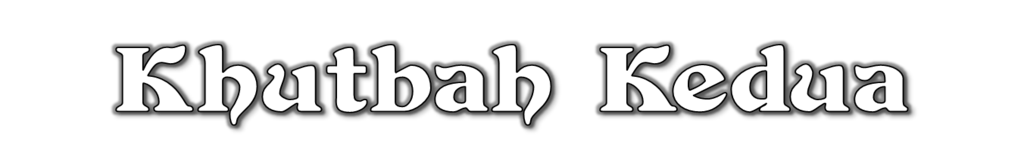 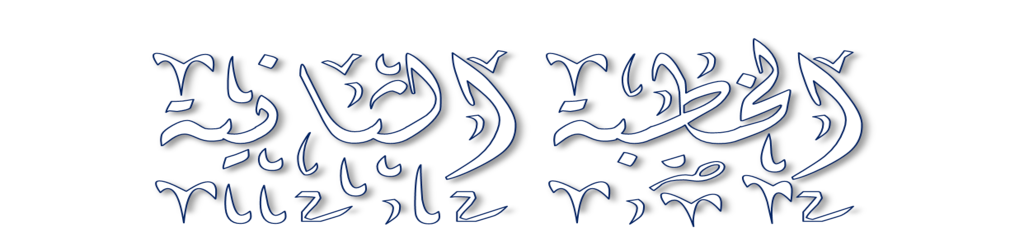 Pujian Kepada Allah S.W.T.
الْحَمْدُ لِلَّهِ
Segala puji-pujian hanya bagi Allah S.W.T.
Syahadah
أَشْهَدُ أَنْ لآ إِلَهَ إِلاَّ اللهُ وَحْدَهُ لاَ شَرِيكَ لَهُ تَعْظِيْمًا لِشَأْنِهِ، وَأَشْهَدُ أَنَّ سَيِّدَنَا مُحَمَّدًا عَبْدُهُ وَرَسُولُهُ الدَّاعِيْ إِلَى رِضْوَانِهِ
Aku Naik Saksi Bahawasanya Tiada Tuhan Selain Allah KeesaanNya Tiada sekutu BagiNya Sebagai KeagonganNya Serta Aku Naik Saksi Bahawa Nabi Muhammad, HambaNya Dan RasulNya yang menjadi pendakwah kepada  redhaNya.
Selawat Ke Atas 
Nabi Muhammad S.A.W
اللَّهُمَّ صَلِّ وَسَلِّمْ عَلَى عَبْدِكَ وَرَسُوْلِكَ مُحَمَّدٍ وَعَلَى آلِهِ وَصَحْبِهِ
Ya Allah, Cucurilah rahmat dan berkat ke atas penghulu kami Nabi Muhammad S.A.W dan ke atas keluarganya, para sahabatnya dan mereka yang mendapat hidayah dengan petunjuknya.
Wasiat Taqwa
فَيَا عِبَادَ اللهِ، أُوْصِيْكُمْ وَنَفْسِيْ بِِتَقْوَى اللهِ، فَقَدْ فَازَ الْمُتَّقُوْنَ
Wahai hamba-hamba Allah, 
Aku wasiatkan kepada kamu dan diriku supaya bertaqwa kepada Allah, Maka berjayalah orang-orang yang bertaqwa.
Seruan Taqwa :
Tingkatkan Taqwa Kepada Allah
Junjung titah perintahNya dan jauhi laranganNya
Insaflah!!
Hakikat kehidupan  yang  telah dianugerahkan nikmat oleh Allah Taala.
Bersyukurlah Kepada Allah…
Melalui lidah dan praktikal amal soleh
Sebagai menjunjung perintahNya
Moga beroleh rahmat ilahi dan menjadi hamba yang bertaqwa
Petingnya Keimanan
Membezakan  Dengan Hamba Yang Lain.
Sumber Motivasi untuk mengharungi kehidupan di dunia.
Sebagai Hamba Yang Beriman….
Menyerahkan diri kepada Allah bila menghadapi kesukaran dalam kehidupan.
Dengan mendekatkan diri kepadaNya melalui munajat dengan zikir-zikirpujian,bersujud,berdoa
Firman Allah Taala Dalam 
Surah Ar Ra’d Ayat: 28
الَّذِينَ آمَنُوا وَتَطْمَئِنُّ قُلُوبُهُمْ بِذِكْرِ اللهِ
 أَلاَ بِذِكْرِ اللهِ تَطْمَئِنُّ الْقُلُوبُ
“(Iaitu) orang-orang yang beriman dan tenang tenteram hati mereka dengan zikrullah”. Ketahuilah dengan “zikrullah” itu, tenang tenteramlah hati manusia.
Firman Allah Taala Dalam 
Surah Al Ahzab Ayat: 56
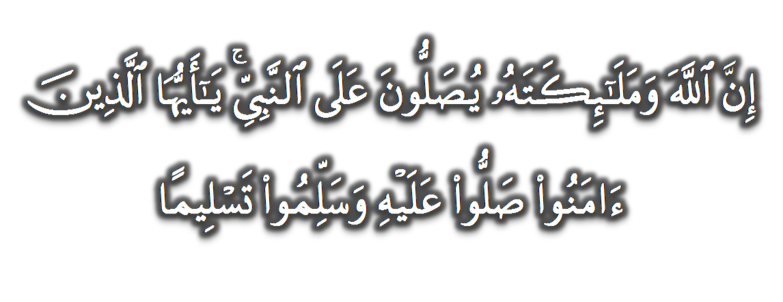 “Sesungguhnya Allah Taala Dan Para Malaikat Sentiasa Berselawat Ke Atas Nabi (Muhammad) .
Wahai Orang-orang Beriman! Berselawatlah Kamu 
Ke Atasnya Serta Ucapkanlah Salam Sejahtera Dengan Penghormatan Ke Atasnya Dengan Sepenuhnya”.
Firman Allah ……
Surah Al Ahzab Ayat 56
إِنَّ اللهَ وَمَلآئِكَتَهُ يُصَلُّونَ عَلَى النَّبِيِّ يآأَيُّهَا الَّذِينَ ءَامَنُوا صَلُّوا عَلَيْهِ وَسَلِّمُوا تَسْلِيمًا
“Sesungguhnya Allah Taala 
Dan Para Malaikat Sentiasa Berselawat 
Ke Atas Nabi (Muhammad) 

Wahai Orang-orang Beriman! Berselawatlah Kamu Ke Atasnya Serta Ucapkanlah Salam Sejahtera Dengan Penghormatan Ke Atasnya Dengan Sepenuhnya”.
Selawat
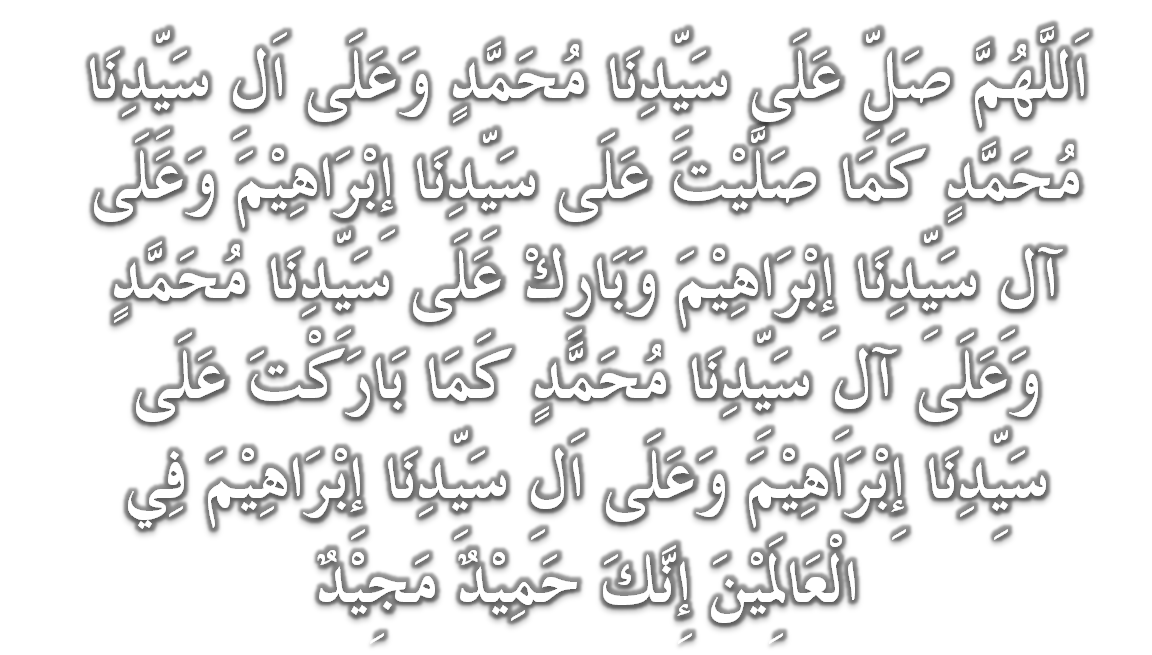 Doa
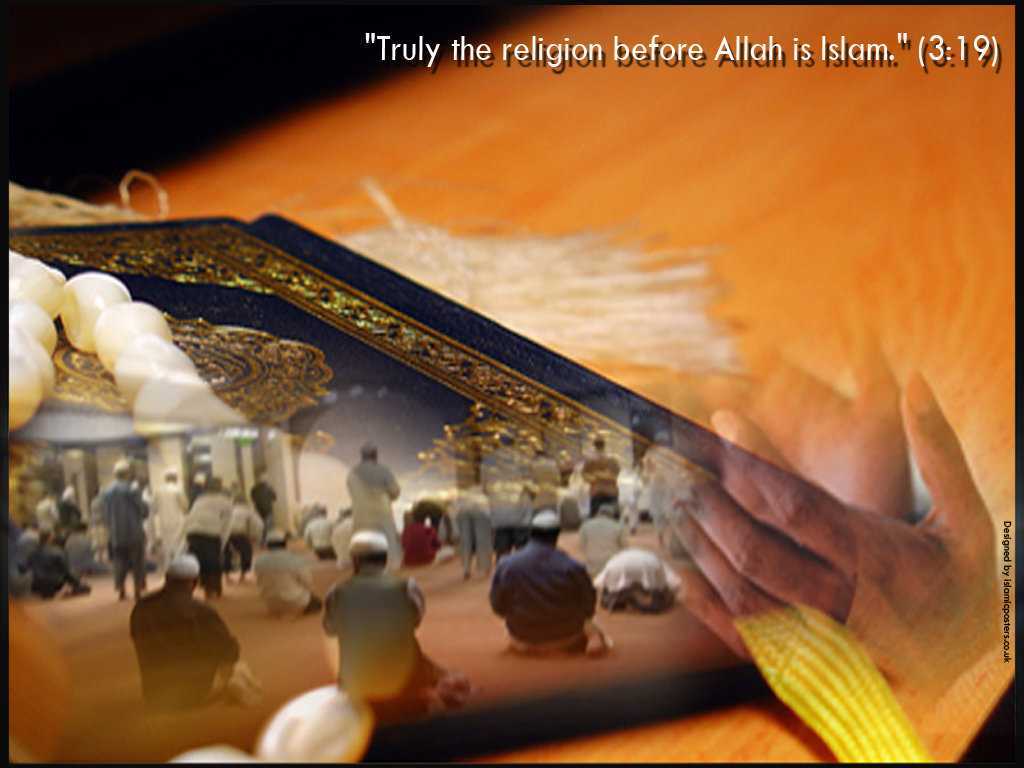 وَارْضَ اللَّهُمَّ عَنِ الْخُلَفَآءِ الرَّاشِدِيْن وَعَنْ بَقِيَّةِ الصَّحَابَةِ وَالْقَرَابَةِ أَجْمَعِيْن وَالتَّابِعِيْنَ وَتَابِعِي التَّابِعِيْنَ لَهُمْ بِإِحْسَانٍ إِلىَ يَوْمِ الدِّيْن.
Ya Allah, Kurniakanlah Keredhaan Kepada Khulafa’ Rasyidin Dan Sahabat Seluruhnya serta Para Tabiin Dengan Ihsan Hingga Hari Kemudian.
Doa
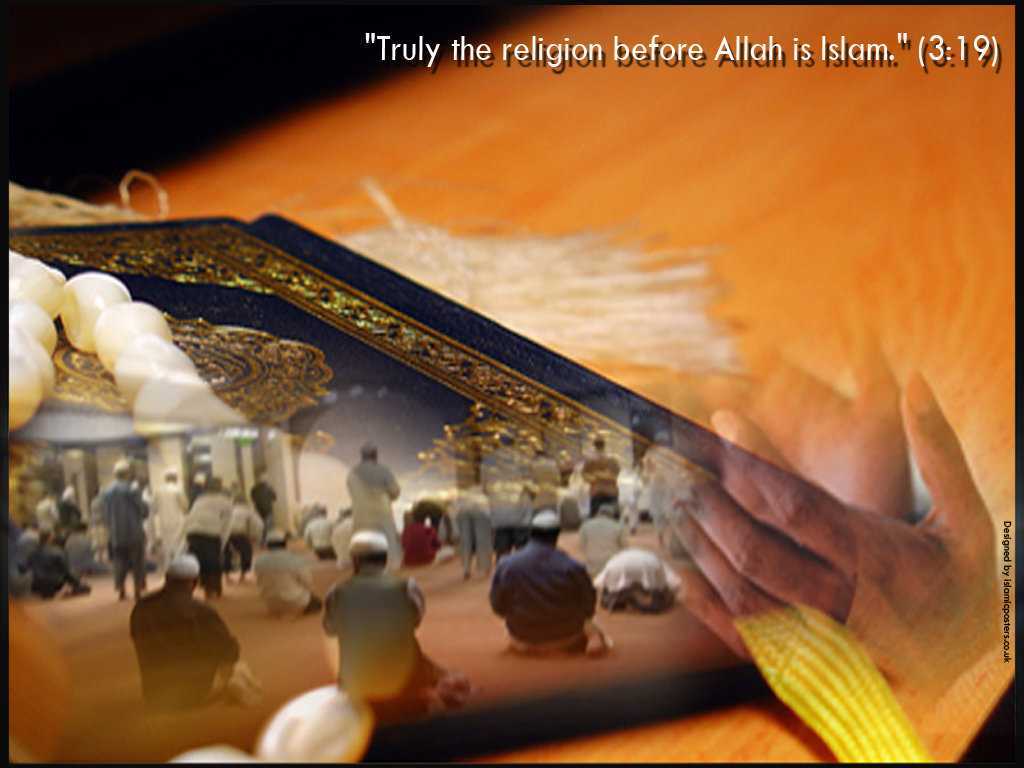 اللَّهُمَّ اغْفِرْ لِلْمُسلِمِيْنَ وَالْمُسلِمَاتِ وِالْمُؤْمِنِيْنَ وَالْمُؤمِنَاتِ اﻷَحْيَآءِ مِنْهُمْ وَاﻷَمْوَاتِ
Ya Allah, Ampunkanlah Dosa Golongan Muslimin Dan Muslimat,mu’minin Dan Mu’minaat Samada Yang Masih Hidup Atau Yang Telah Mati.
Ya Allah …
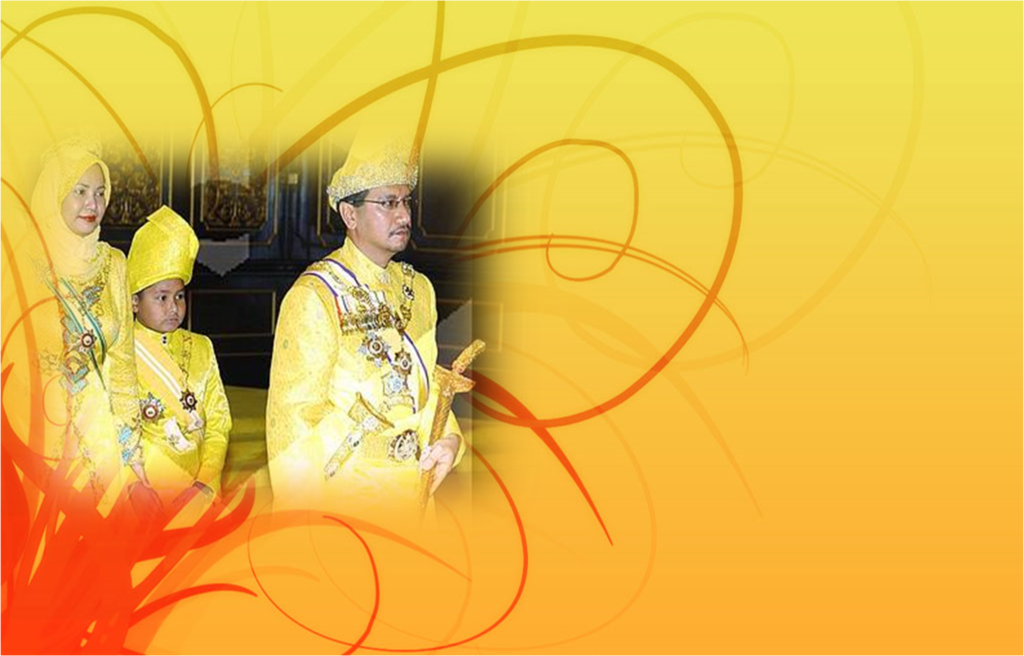 Peliharakanlah Seri Paduka Baginda Yang Dipertuan Agong 
Al Wathiqu Billah Tuanku Mizan Zainal Abidin 
Ibni Al Marhum Sultan Mahmud 
Al Muktafi Billah Shah Dan Seri Paduka Baginda  Raja Permaisuri Agong Tuanku Nur Zahirah.  Peliharakanlah Jua Zuriat-zuriatnya Serta Kaum Kerabatnya.
Ya Allah,


Peliharakanlah Pemangku Raja, Tengku Mohammad Ismail Ibna 
Al-Wathiqi Billah Sultan Mizan 
Zainal Abidin.

Dan Peliharakanlah Jua Pemimpin-Pemimpinnya, Ulama-Ulamanya, Pekerja-Pekerja Serta Seluruh Rakyatnya Dari Kalangan Umat Islam Dengan RahmatMu. 
Wahai Tuhan Yang Maha Penyayang.
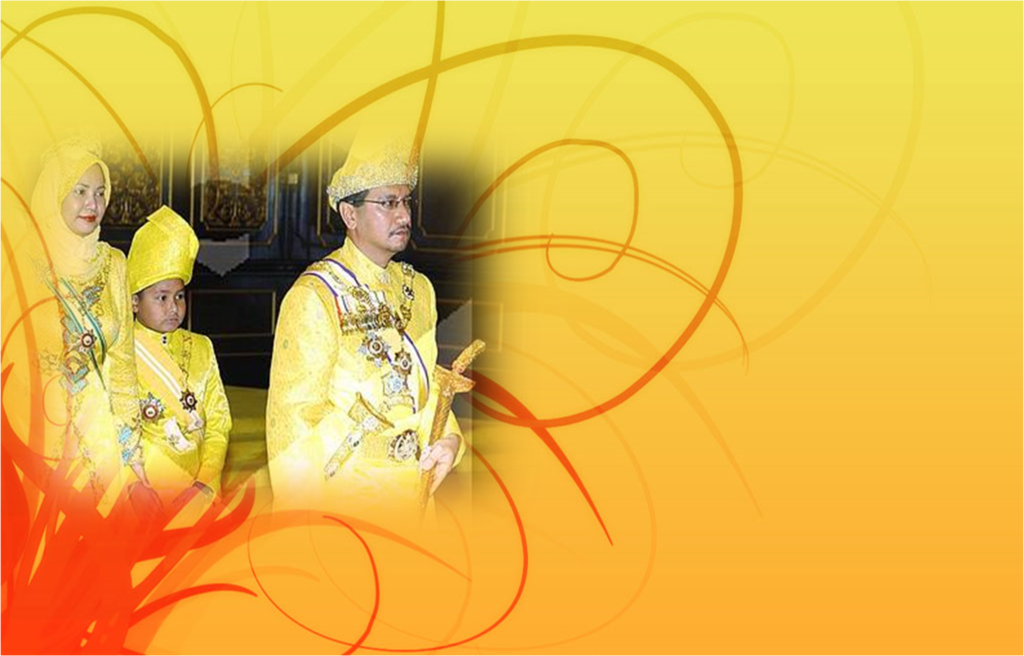 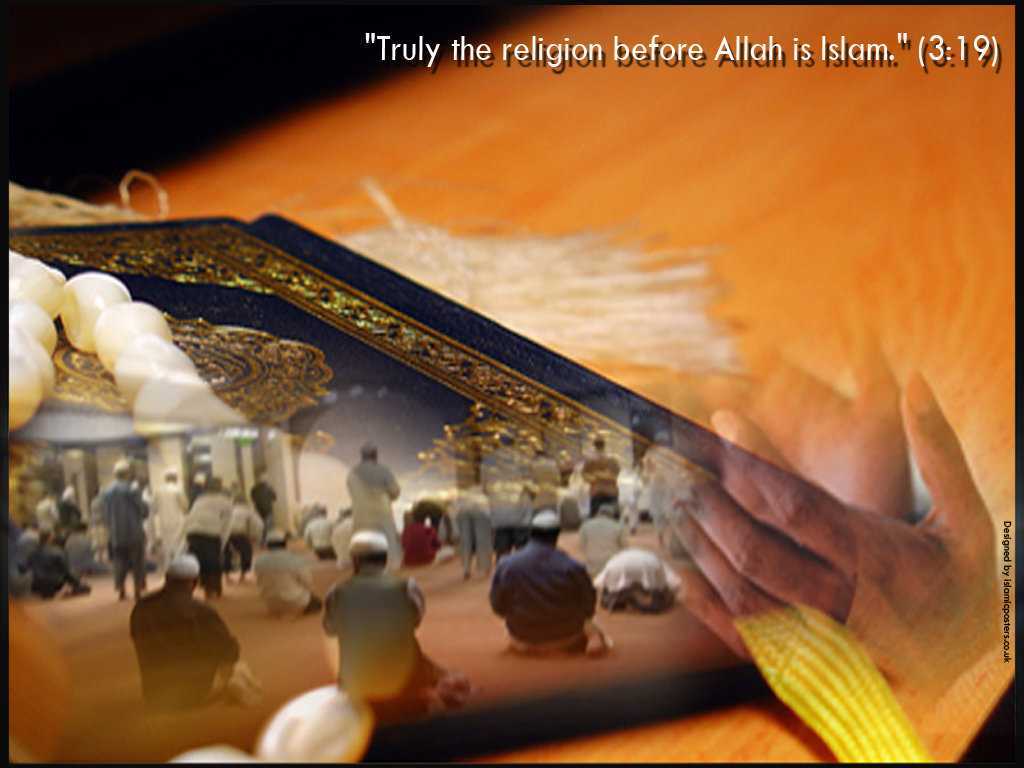 Doa
Ya Allah Muliakanlah Islam dan Orang-orang Islam.
Tolonglah Islam dan Orang-orang Islam serta himpunkanlah mereka di atas landasan kebenaran dan agama.Hancurkanlah kekufuran dan orang – orang yang syirik serta  orang munafik dan juga musuh-musuhMu serta musuh-musuh agama.
Doa
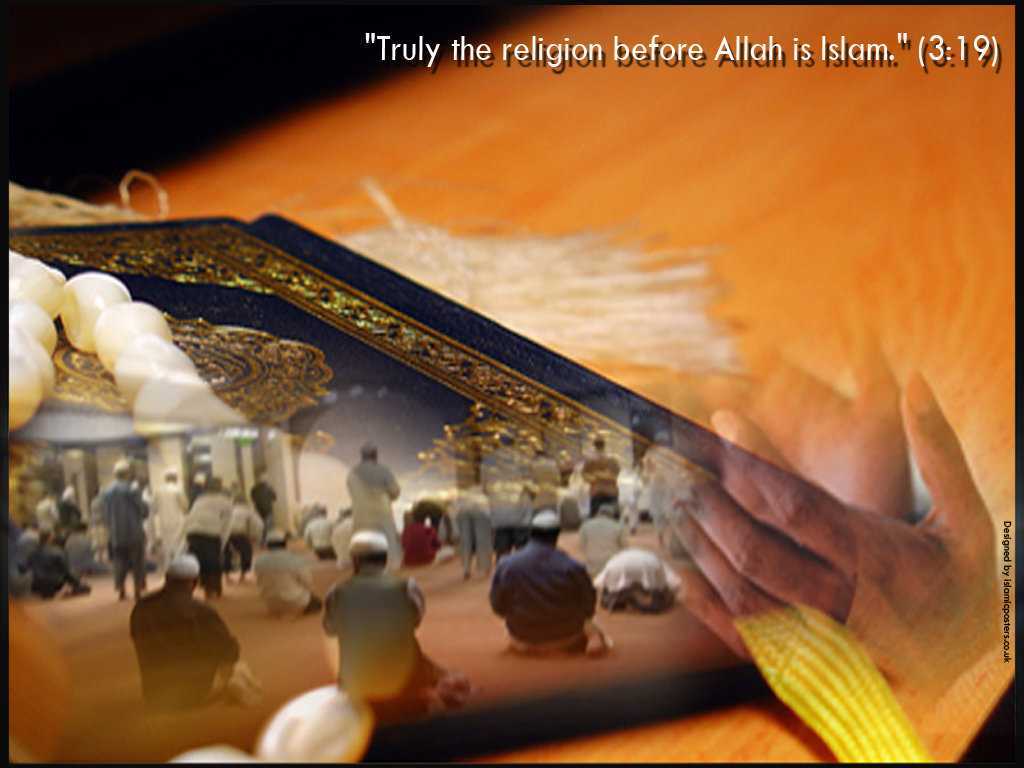 Ya Allah…
Ampunkanlah Dosa-dosa Kami  Dan Saudara-saudara Kami Yang Terdahulu Telah Beriman Dan Janganlah Engkau Biarkan Kedengkian Dalam Hati Kami Terhadap Orang-orang Yang Beriman.Sesungguhnya Engkau Maha Penyantun Dan Maha Penyayang.
Doa
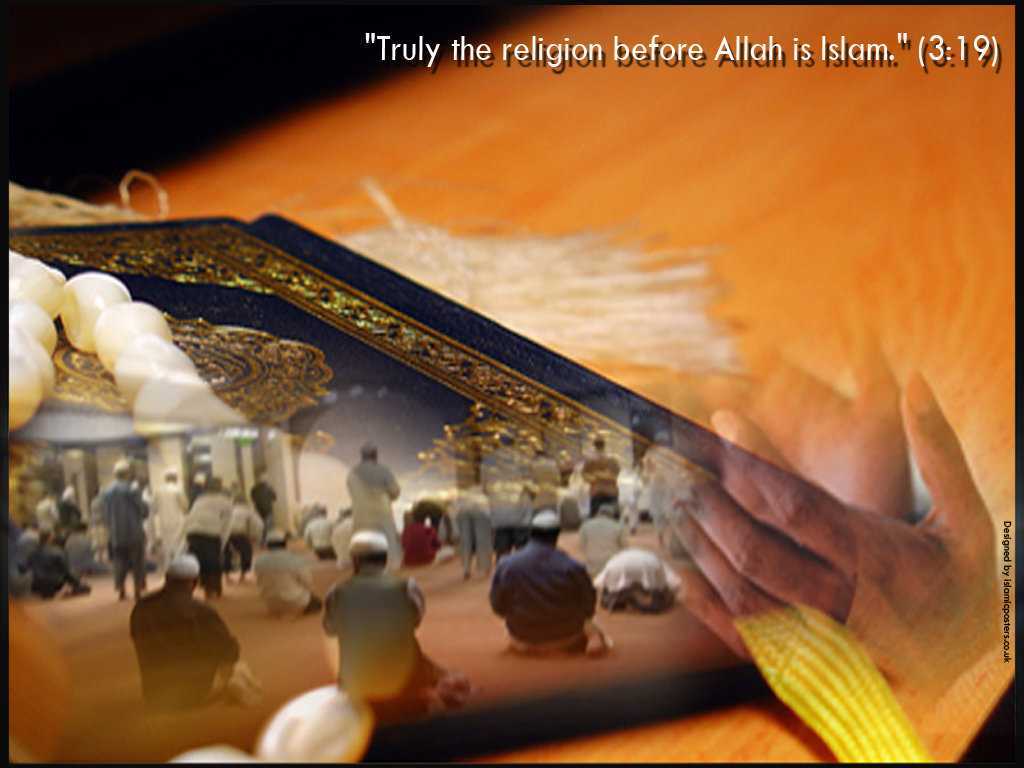 Ya Allah …
Kami Telah Menzalimi Diri Kami Sendiri Dan Sekiranya Engkau Tidak Mengampunkan Kami Dan Merahmati Kami Nescaya Kami Akan Menjadi Orang Yang Rugi.

Ya Allah… 
Kurniakanlah Kepada Kami Kebaikan
Di Dunia Dan Kebaikan Di Akhirat Serta Hindarilah Kami Dari Seksaan Neraka.
Wahai Hamba-hamba Allah….
Sesungguhnya ALLAH  menyuruh berlaku adil, dan berbuat kebaikan, serta memberi bantuan kepada kaum kerabat dan melarang daripada melakukan perbuatan-perbuatan keji dan mungkar serta kezaliman. Ia mengajar kamu (dengan suruhan dan larangannya  ini) supaya kamu mengambil peringatan mematuhinya.
Maka Ingatlah Allah Yang Maha Agung  Nescaya Dia Akan Mengingatimu 
Dan Bersyukurlah Di Atas Nikmat-nikmatnya Nescaya Dia Akan Menambahkan Lagi Nikmat Itu Kepadamu, dan Pohonlah 
Dari Kelebihannya, Nescaya Akan Diberikannya  Kepadamu. Dan Sesungguhnya Mengingati Allah Itu Lebih Besar (Faedah Dan Kesannya) Dan (Ingatlah) Allah Mengetahui  Apa  Yang Kamu Kerjakan.
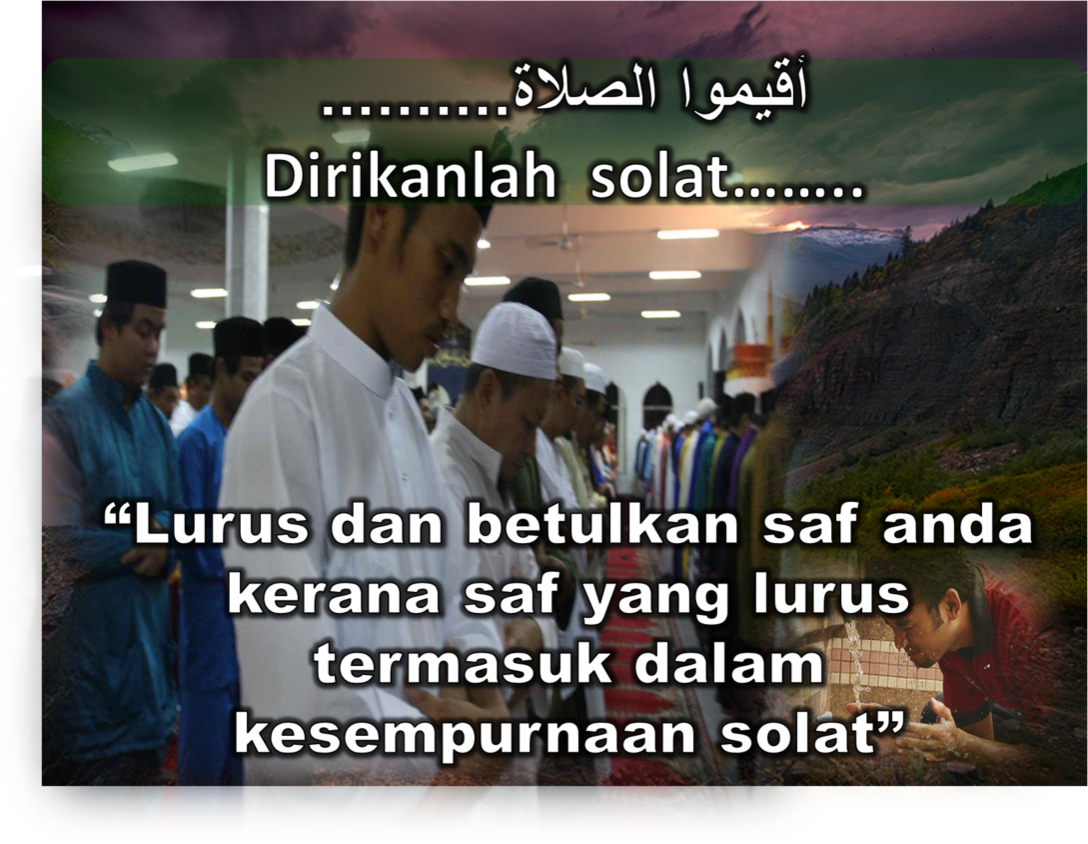 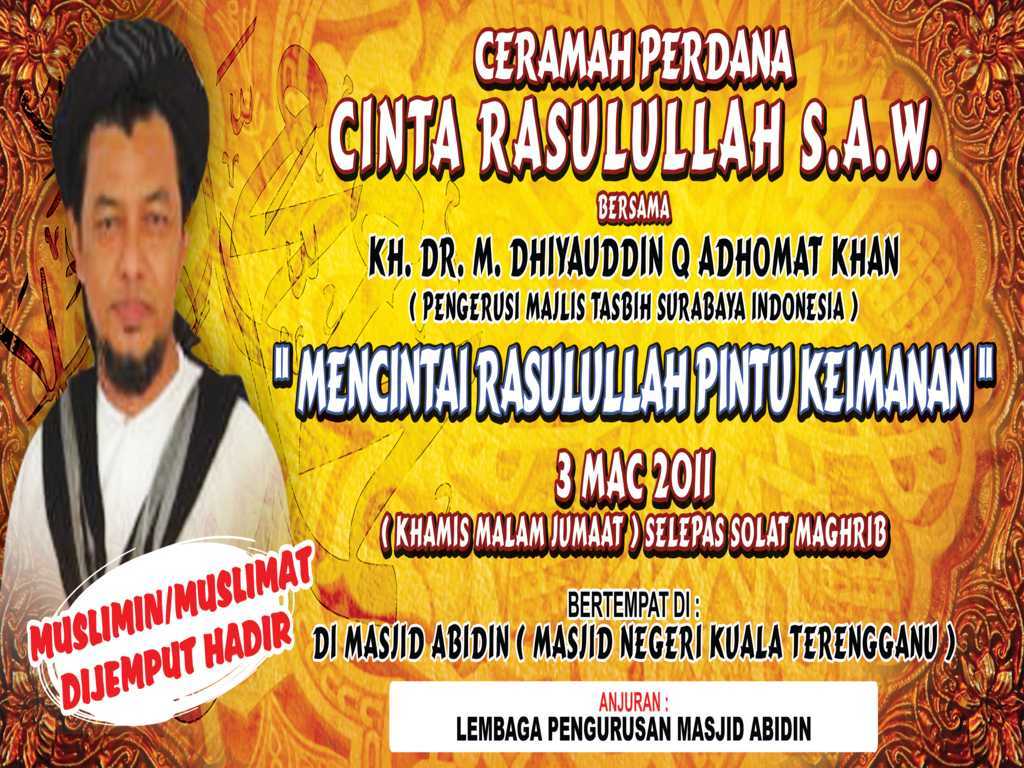